DAV INSTITUTIONS, ODISHAZONE - 1
NAME OF THE TOPIC
THE PLANE
Class-XII
PDF CHAPTER LINK
http://ncert.nic.in/textbook/textbook.htm?lemh2=5-7
NCERT BOOK
Learning Objectives:-
The objectives to learn the concepts of 3D are:-
Students can recognize three – dimensional shapes in the world around them.
Students can explain the properties of 3d shapes.
They can study these shape by geometrically by using algebra.
The can apply the concepts of 3D in higher dimensional geometry.
They also can apply these concepts in engineering and research.
Sequence of PPT
Plane Passing Through a Given Point and Perpendicular to  a Given Vector, Cartesian Form
Normal Form of the Equation of a Plane, Cartesian Form
Plane Passing Through Three Points, Cartesian Form 
Intercept Form of a Plane
Co-plannarity of three points
Angle Between Two Planes
Family of planes
Co-plannarity of two lines
Distance of a point from a plane 
Image of a point w.r.t. a plane
Angle between a line and a plane
Definition of a Plane
Plane is a surface on which a  line segment joining any two points lies entirely on the surface .



            fig-1                                                         fig-2
Fig-1  is a plane whereas  Fig-2  is not a plane .
Equation of  a Plane(Vector Form)
Equation of a plane passing through a point  whose  position vector is        and      is the normal vector to the plane :
Now             lies on the plane .
As        is normal to the plane so


Simplifying    

Since                     are given so           is constant .
Hence equation of plane can be written as
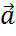 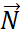 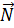 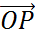 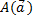 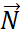 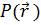 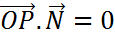 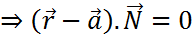 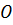 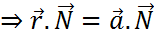 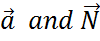 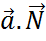 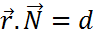 Equation of  a Plane(Cartesian Form)
Equation of a plane passing through a point  A
 and  the normal to the plane has drs                     .
Let P(x,y,z) be any point on the plane .
Then drs of AP are 
Drs of normal are 
As AP lies entirely on the plane , so the normal to the plane is also normal to the line .
Hence  
Simplifying  we will get 

Thus equation of plane is
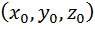 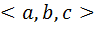 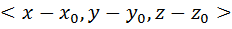 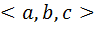 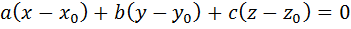 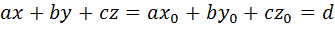 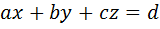 EX: Find the equation of plane passing through a point      A(1,2,3) and normal to the plane is along the vector                                     .
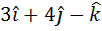 Vector form : Position vector of any point on the plane is
                                     . Position vector  of  the given point on the plane is                                     .  The normal vector to the plane is                                     .
Equation of plane is   

Cartesian Form:
Replacing  
We will get the equation of plane as 3x+4y-z=8 .
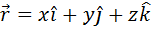 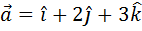 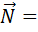 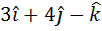 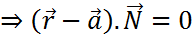 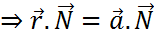 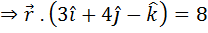 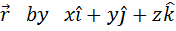 Equation of plane in normal form
Let a plane be at a distance of  ‘p’ units from origin  and       be the unit normal vector to the plane .
Suppose A is the point where 
 the perpendicular drawn from 
origin meets the plane.
Now                       are parallel
 to each other .
So position vector of A will be          .
Equation of plane will be
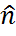 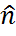 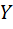 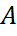 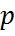 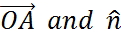 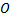 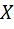 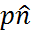 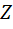 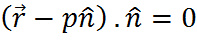 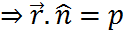 In cartesian form
Suppose the plane is at a distance of ‘p’ units  from origin  and direction cosines of normal to the plane are <l,m,n> .
So                                    .
Equation of plane is obtained by 
i.e.   lx+my+nz=p
Also Position vector of the point where the perpendicular drawn from origin meets the plane is           .
And Co-ordinates of the foot of perpendicular are (lp,mp,np) .
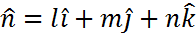 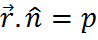 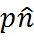 Ex:  Reduce the equation of plane given by 3x-4y+5z=10into normal form.  Also find the foot of  perpendicular  drawn from  origin  upon the plane .
Ans: Given equation of plane is 3x-4y+5z=10
Reducing to vector form i.e. 
  we have
Dividing        on both sides

i.e. 

So 
Position vector of foot of perpendicular is
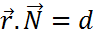 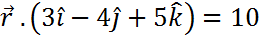 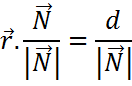 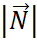 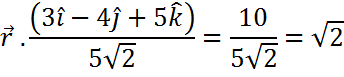 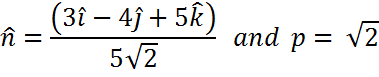 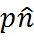 Equation of plane passing through three points (vector form)
Let                              be the position vectors of three points on the plane . 
Now
 both lie on the plane .
So normal to the plane must be
 perpendicular  to                            .
So 
Hence equation of plane can be
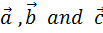 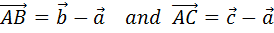 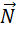 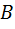 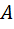 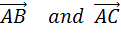 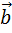 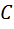 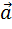 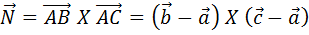 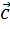 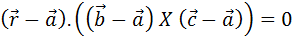 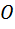 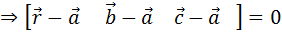 Equation of plane passing through three points (Cartesian form)
=0
Let                                                                                 be three points lying on a plane .  
Then                                           ,                                  ,
  and                                     .
Thus equation plane is obtained by
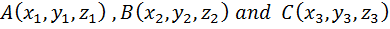 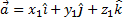 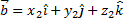 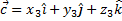 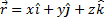 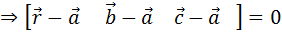 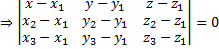 EX: Find the equation of plane passing through the points     A(1,0,2) , B(2,-1,3) and C(3,1,-2) .                           [2]
Ans:   Equation of plane is obtained by the formula

                                                                                                                 ½ 

So the equation of the plane will be 
                                                                                                                 
                                                                                                                 ½ 

Simplifying  we will get 
  x+2y+z=3  .                                                                                        1
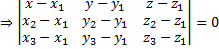 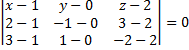 Coplanarity of four points
Four points will be coplanar if the plane passing through any three points also contains the fourth point.
Let
  points be coplanar . 
Then equation of  plane through A ,B and C is 


As D lies on it  so it will satisfy the equation of plane .
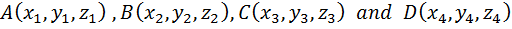 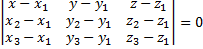 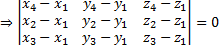 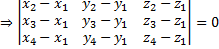 Equation of plane in intercept form
Let  a plane meets  the  co-ordinate 
 axes  at A ,B  and C at distances a, b, c 
 from origin respectively .
Then the co-ordinates of the points are 
A(a,0,0) , B(0,b,0) , C(0,0,c) .
Thus equation of plane will be
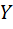 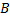 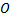 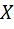 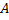 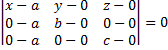 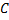 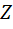 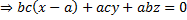 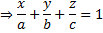 EX: Find the equation of plane passing through the point(1,2,3 ) and making equal intercepts with co-ordinate axes .                                                                                                      [2]
Ans:  As per the question 
 x-intercept=y-intercept=z-intercept = a (say)
Then equation of plane will be 
                                                                                                                  [1]

As it passes through the point  (1,2,3), 
So a=1+2+3=6
Hence the equation of plane is  x+y+z=6                                  [1]
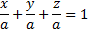 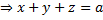 Angle between two planes
Let
be two planes . 
If       is the angle between two 
 planes then             is the angle 
 between the  normals .
When        is the angle between the
 planes at the same time            
 is also angle between planes. 
In this case angle between normals will be      .
 so 

If the planes are perpendicular to each other ,then
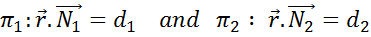 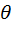 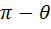 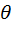 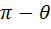 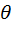 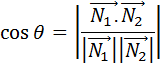 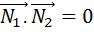 Angle between two planes(continued)
In Cartesian form 
Let  the equation of planes are given by 

Then                                        and 

As 

If the planes are perpendicular to each other, then
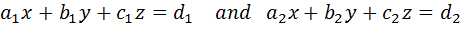 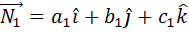 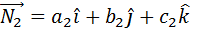 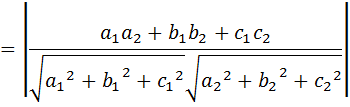 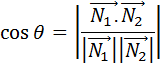 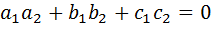 Application
Plane passing through a point and perpendicular to two given planes  (vector form and  Cartesian form)
Let a plane passes through a point whose position vector is       and perpendicular to two  planes whose  equations are                    and     
Let the normal to the required plane be      .
Now
So  
Thus equation of plane will be
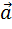 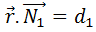 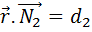 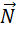 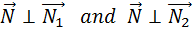 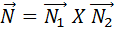 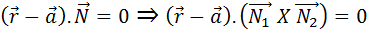 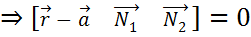 Application(continued)
Let a plane passes through a point                    and  perpendicular to two  planes whose  equations are

Here

Equation of plane is determined by
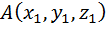 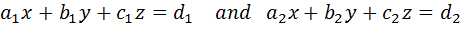 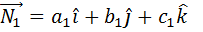 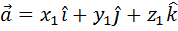 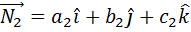 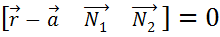 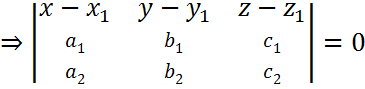 Application(continued)
Plane passing through two points and perpendicular to a given plane (vector form and Cartesian Form)
Let a plane passes through two points whose position vectors are       and      .
Equation of given plane is                      .
Suppose       is the normal vector 
  to the required plane .
Now 
So 
Equation of plane will be
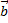 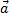 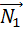 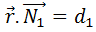 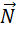 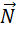 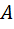 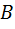 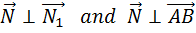 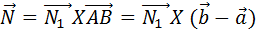 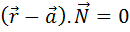 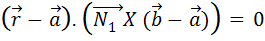 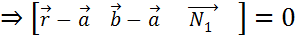 Application(continued)
Let a plane passes through the points
 and                        and  perpendicular  to the plane

Now 
 and 
Equation of plane is obtained by
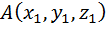 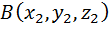 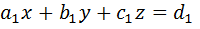 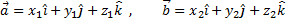 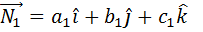 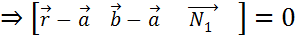 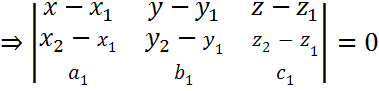 Family of planes
Family of parallel planes
Equation of plane which remains parallel to the given plane
                     is                      .

In cartesian form
Equation of plane parallel to the plane 
  ax+by+cz=d  is given by  ax+by+cz=

Because for  both the planes  normal vector remains same.
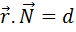 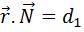 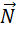 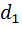 Family of planes(continued)
Family of planes passing through intersection of two planes
Through the intersection of two planes we can construct infinitely  many planes. 
Equation of plane passing through  intersection of the planes
                   and                       is 
 given by

In Cartesian form , if the equations 
 of planes are 
 and                                                is  

Where         is obtained by given condition .
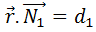 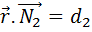 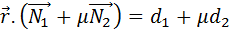 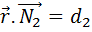 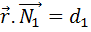 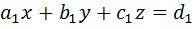 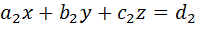 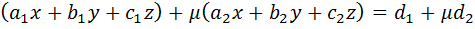 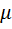 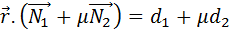 EX: Find the equation of the plane passing through the intersection of the planes 2x-3y+z-4=0 and x-y+z+1=0 and perpendicular to the plane x+2y-3z+6=0 .                                       [4]
Ans: Equation of plane passing through the intersection of the given planes is 
                                                                                                [1]
Simplifying we have
                                                                                                [1]
As it is perpendicular to the plane x+2y-3z+6=0 .
So                                                                                            [1]
Hence the equation of plane
Simplifying we will get  x-5y-3z=23 .                          [1]
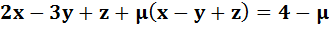 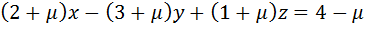 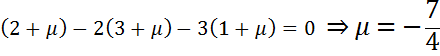 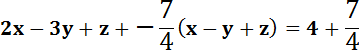 Line and a Plane
Condition for a line to lie on a plane
 Let the line
 lies on the plane                   .
Now the point whose position 
 vector is        through which the line passes 
 also lies on the plane .
 The point will satisfy the equation of plane .
So                   .
Also normal to the plane is  normal to the line . 
So
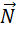 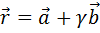 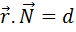 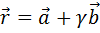 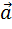 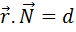 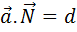 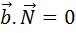 Line and a Plane
Condition for two lines to be coplanar:
Let                      and
 be two lines.
If the lines lie on a plane
 then the vector joining 
 the points whose position vectors are        and
 also lie on the same plane.
Also normal to the plane is normal to both the lines . 
Thus perpendicular to       and      . So
Hence 
Equation of plane containing them is obtained by
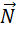 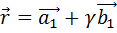 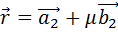 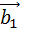 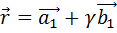 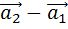 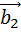 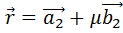 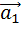 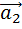 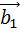 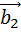 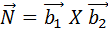 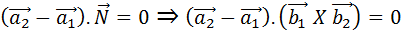 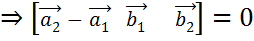 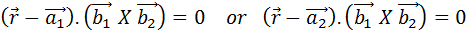 Cartesian form
Let
 be two given lines .
Then 

For coplanarity  
 

Equation of plane  containing both the lines is
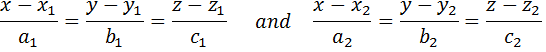 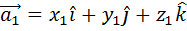 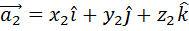 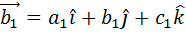 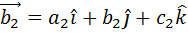 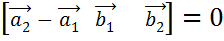 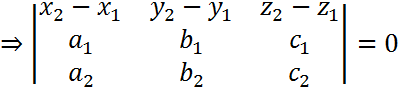 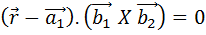 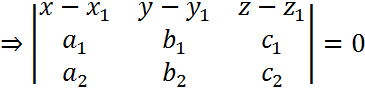 Ex :Prove that the lines are coplanar . Also find the equation of plane containing  them. [4]
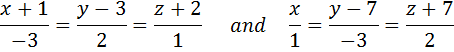 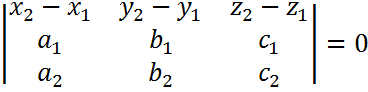 Ans:  For coplanarity


So                                                                                                             [2]   



Equation of plane containing them is



On simplification we will get  7(x+1)+7(y-3)+7(z+2)=0
i.e.  x + y+z=0                                                                                     [2]
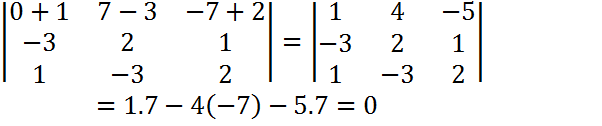 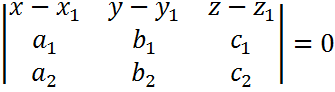 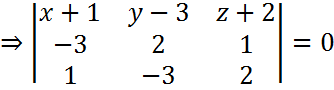 Intersection of a line and a plane
Let                     be a line and
 be  a plane .  
Point of intersection refers to the 
 common point of line and plane.
Any point on the line can be 
 considered as 
As it lies on the plane 
So
Putting the value of  
 we can find the position vector of point of intersection . Hence the co-ordinates of the point .
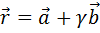 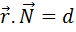 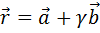 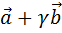 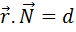 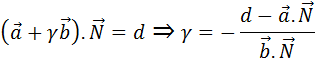 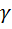 Vedio
https://youtu.be/MrorMDGKRz0
Intersection of a line and a planeCartesian form
Let                                          be a line and  ax+by+cz=d be a plane .

Any point on the line can be considered as 


As it lies on the plane so 



Putting the value of         we can get the co-ordinates of the point .
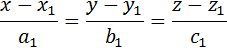 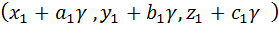 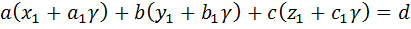 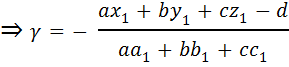 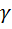 Ex: Find the distance of the point P(3,4,4)from the point , where the line joining the points A(3,-4,-5) and B(2,-3,1) intersects the plane 2x+y+z=7 .                                            [4]
Ans: Equation of line joining the points A and B is

                                                                                                       [1]
                                                                                                                                                         
Any  point  on the line is
As it lies on the plane so

                                                                                                           

                                                                                                                                            [2]
So co-ordinates of the point of intersection is Q(1,-2,7)
Distance of the point Q from P is
                                                                                                                                                                    [1]
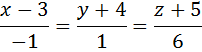 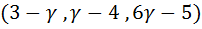 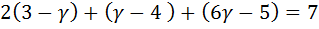 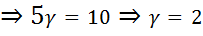 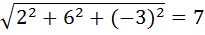 Application (Distance Formula)
Distance of the point                        from the plane ax+by+cz=d .
Normal to the plane is now 
 parallel to the line PQ .
So drs of the line will be <a,b,c>.
Equation of line PQ is

Any point on the line be Q
As it lies on the plane 

Now distance PQ
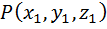 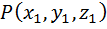 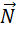 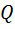 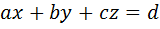 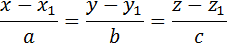 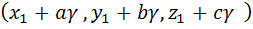 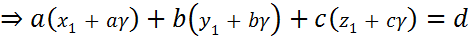 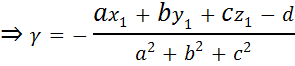 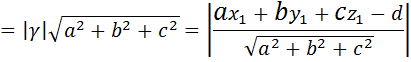 Application(Image of a point)
To find the image of a point                      w.r.t the plane  ax+by+cz=d . 
Now PQ is perpendicular to the plane
Thus parallel to the normal of 
 the plane .
As discussed earlier equation of  PQ 
 will be
And the co-ordinates of  the foot of 
perpendicular will be

As it lies on the plane 
As  Q is the mid point of  P and R , so   

From this we can determine
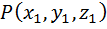 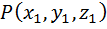 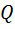 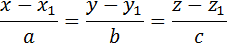 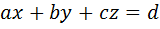 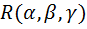 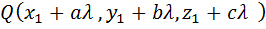 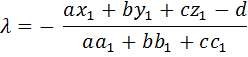 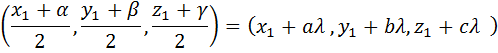 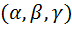 EX: Find the image of the point (3,-2,1) from the plane   3x-y+4z=2 . Also find the distance of the point from the plane. [6]
Ans: Equation of line passing through  the point P(3,-2,1) and perpendicular to the plane 3x-y+4z=2 is given by 
                                                                                                                 [1]                                        
 Let 
Any point on the line is given by                                                   [1] 
It lies on the plane                                                                               [1]
Hence the co-ordinates of  Q are                                                    [1]
Let the co-ordinates of the image point be
Now mid-point of  P and R  is Q .
So                                                                                                             [1] 

Distance PQ                                                                                           [1]
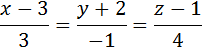 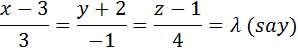 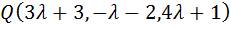 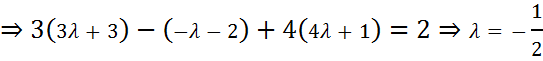 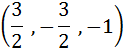 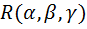 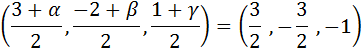 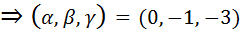 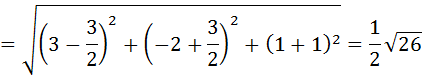 Distance between two parallel planes
Let the equations of two planes be
                 and 
As we have to find the distance 
 between the planes , let us 
 consider a point on the first plane,
 and find its perpendicular distance 
 from the second plane . 
Let  A          be a point on the plane
Then
Then distance of the point A from 
Distance of A from                      is
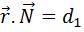 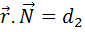 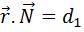 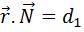 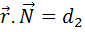 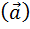 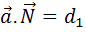 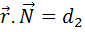 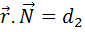 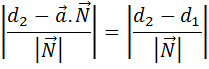 Distance between two parallel planes(Caresian form)
Let                                                                          
be two parallel planes .

Suppose                        be a point on the plane
 So 
Distance of the point                           from  the plane 
                                    
 
 is
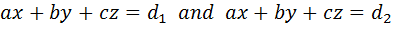 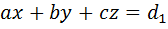 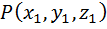 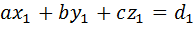 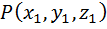 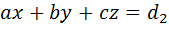 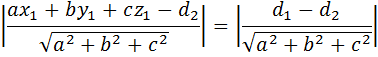 Angle between a line and a plane
Let                 be a plane and
 be a line . If 𝞠 is the angle 
 between the line and plane , then 
                 is the angle between normal
 to the plane and line. 
Thus
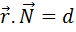 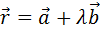 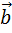 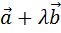 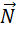 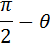 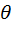 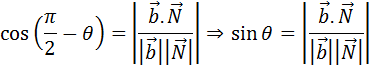 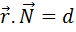 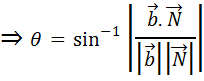 Ex: Find the angle between the line and the plane                                          .                                              [2]
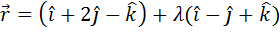 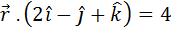 Ans:  Here                           ,                                         [1/2]
If         is the angle between the plane and line , then

                                                                                              [1] 

                                                                                            [1/2]
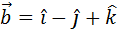 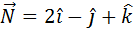 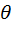 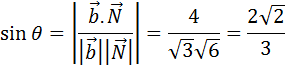 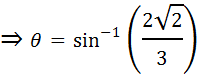 Activity based on the angle between two planes and their normals:-
Objective:- To verify that the angle between two planes is the same as the angle between their normals.
Pre-requisite knowledge:- Knowledge of a plane, its equation, normal to the plane and angle between two planes.
Material Required:- Thick cardboard sheets, straight pieces of wires, gluestick, etc.
Procedure:-
Take two thick cardboard sheets P1 and P2, each of dimensions 15cm × 10 cm and join them perpendicularly, using gluestick as shown in the figure on next slide.
Fix two straight wires on each plane to show normals to these plane . Wire l1 is normal to P1 and wire l2 is normal to P2. Let these wires meet at a point M. Join these wires at M.
Activity(Continued……)
l1
          
          P1                  M                        l2    
         
                 O
    
                                 P2
Activity(Continued……)
3. Also, measure the angle formed at the crossing point of the two wires, l1 and l2, i.e angle at point M.
Observations:-
The card board sheets P1 and P2  represent two planes. Since P 1 and P2  are at right angles, we say that these planes are at right angles.
Wire l1 is normal to plane P1 and l2 is normal to the plane P2.
Activity(Continued……)
3. On measuring the angle between the two planes, i. e angle at O, it comes out to be 90º . 
4. On measuring the angle between the normals, i. e angle at M it also comes out to be 90º .
5. From 3 and 4 above, we see that angle between two planes is same as the angle between their normals.
Conclusion:- From the above activity, it is verified that the angle between two planes is same as the angle between their normals.
Application:- This concept can be used to obtain angle between a line and a plane.
Art Integration
Learning Outcomes
The students will able to:-
solve the different problems based on plane.
differentiate between the vector equation and cartesian equation of the plane. 
identify the normal of a plane.
represent the plane in different equation as per given conditions.
find the angle between two planes.
find the foot of the perpendicular from a point to the plane and image of a point with respect to a plane.
find the angle between a plane and a line.
find the distance of a plane from a point.
find the distance between two parallel planes.
find the plane passing through the line of intersection of two planes satisfying given conditions.
Assignments and mind map
Mind map
Basic
Standard
HOTs
THANK YOU